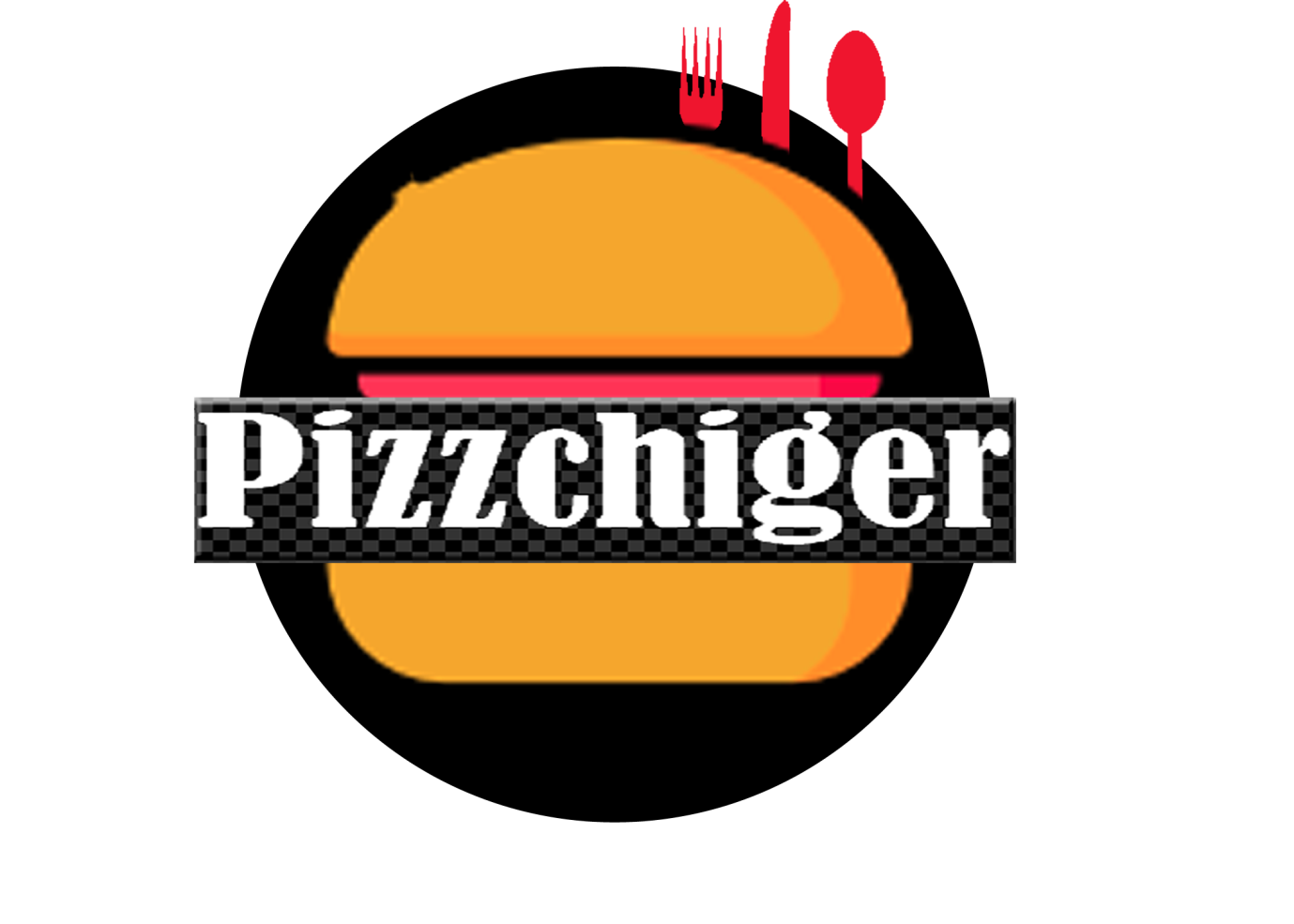 The No. 1 Fast Food in the Universe!
A-12, Street#04, Pizzchiger, USA
1-800-123-4567
ENJOY
THE BEST
FOOD
IN TOWN
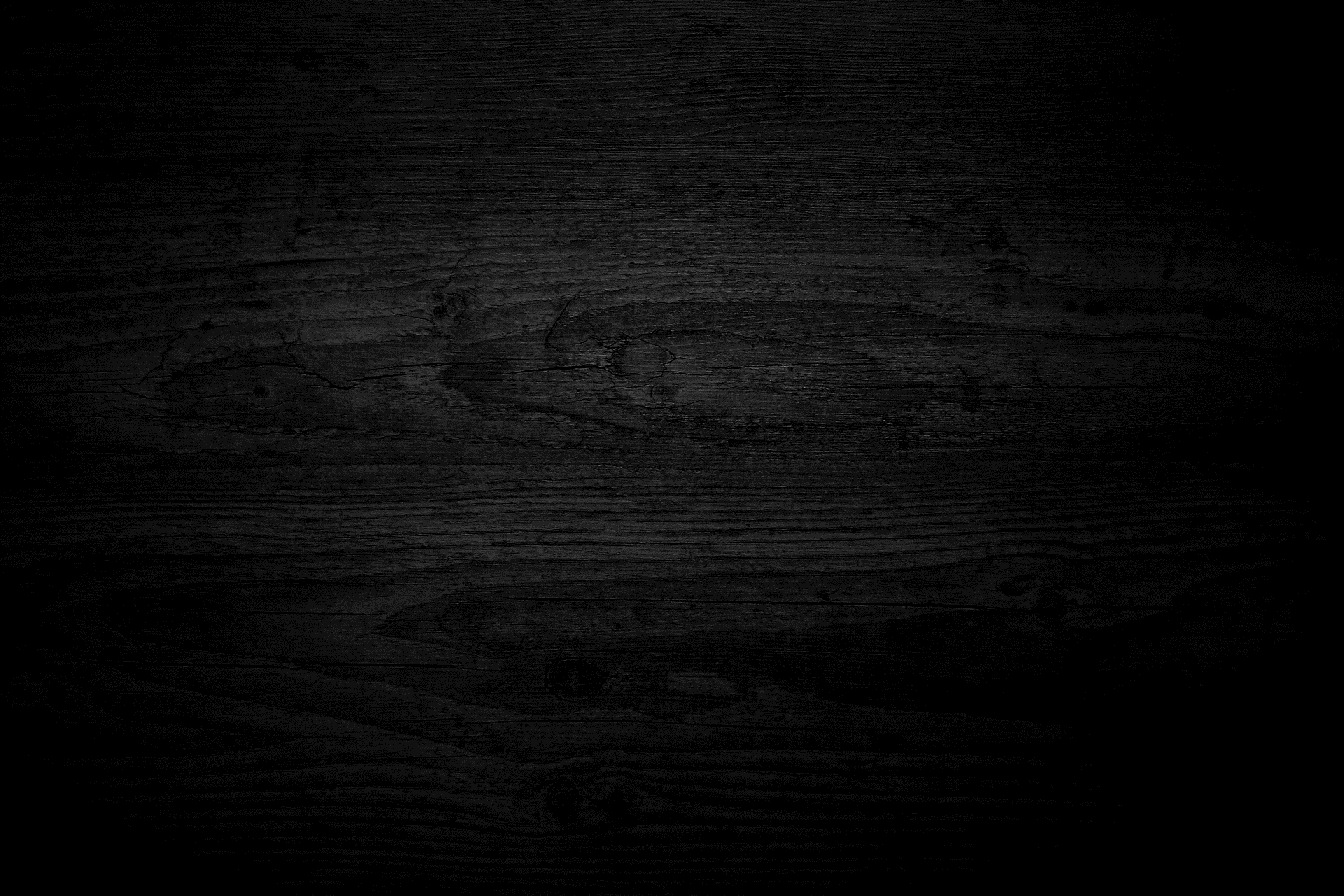 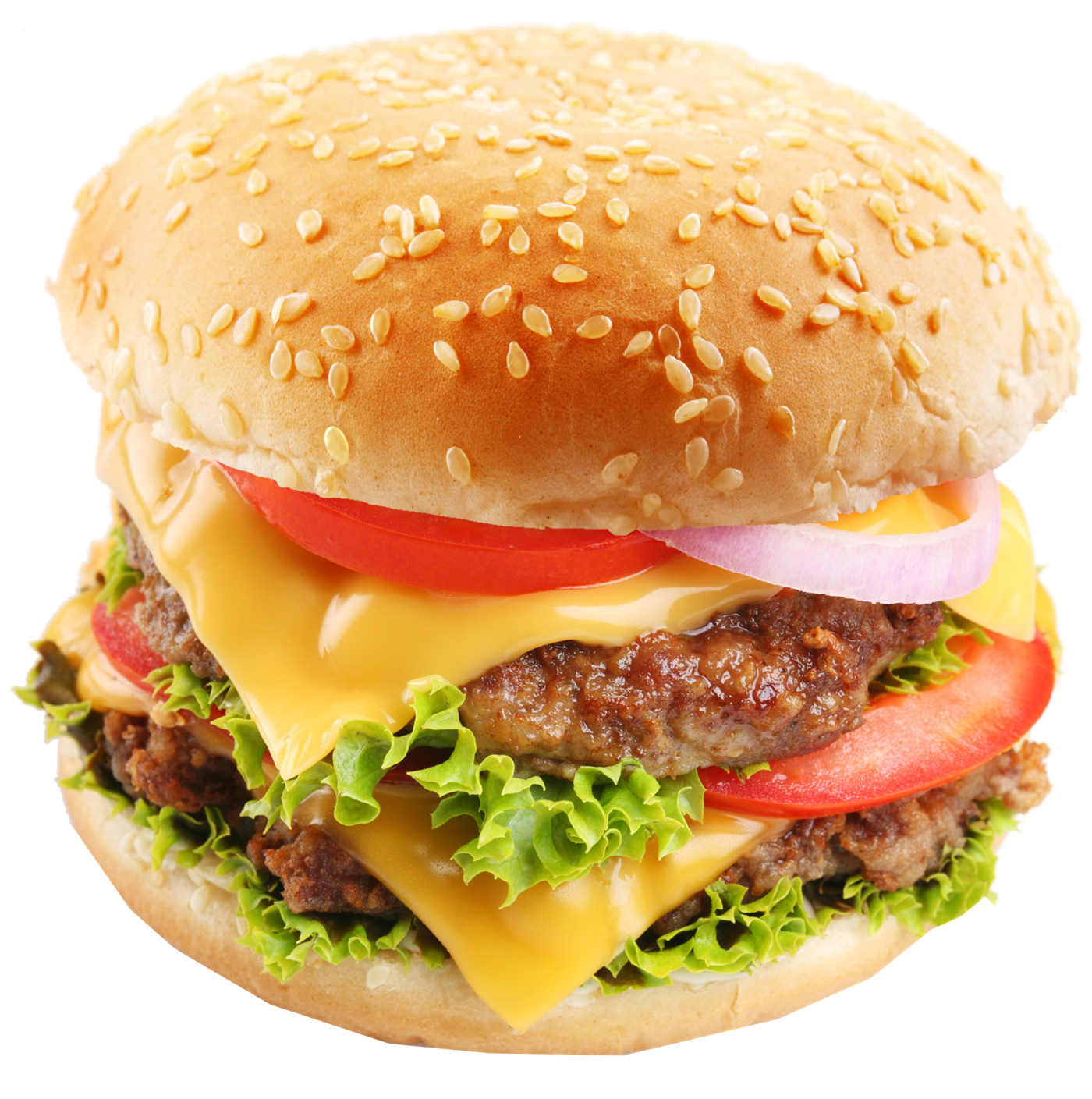 Classic Burger
Special Burger | 1 Drink | Coffee
‘$15’
The famous triple cheeseburger on town with crispy lettuce, tomato, onion, beef patty and creamy sauce.
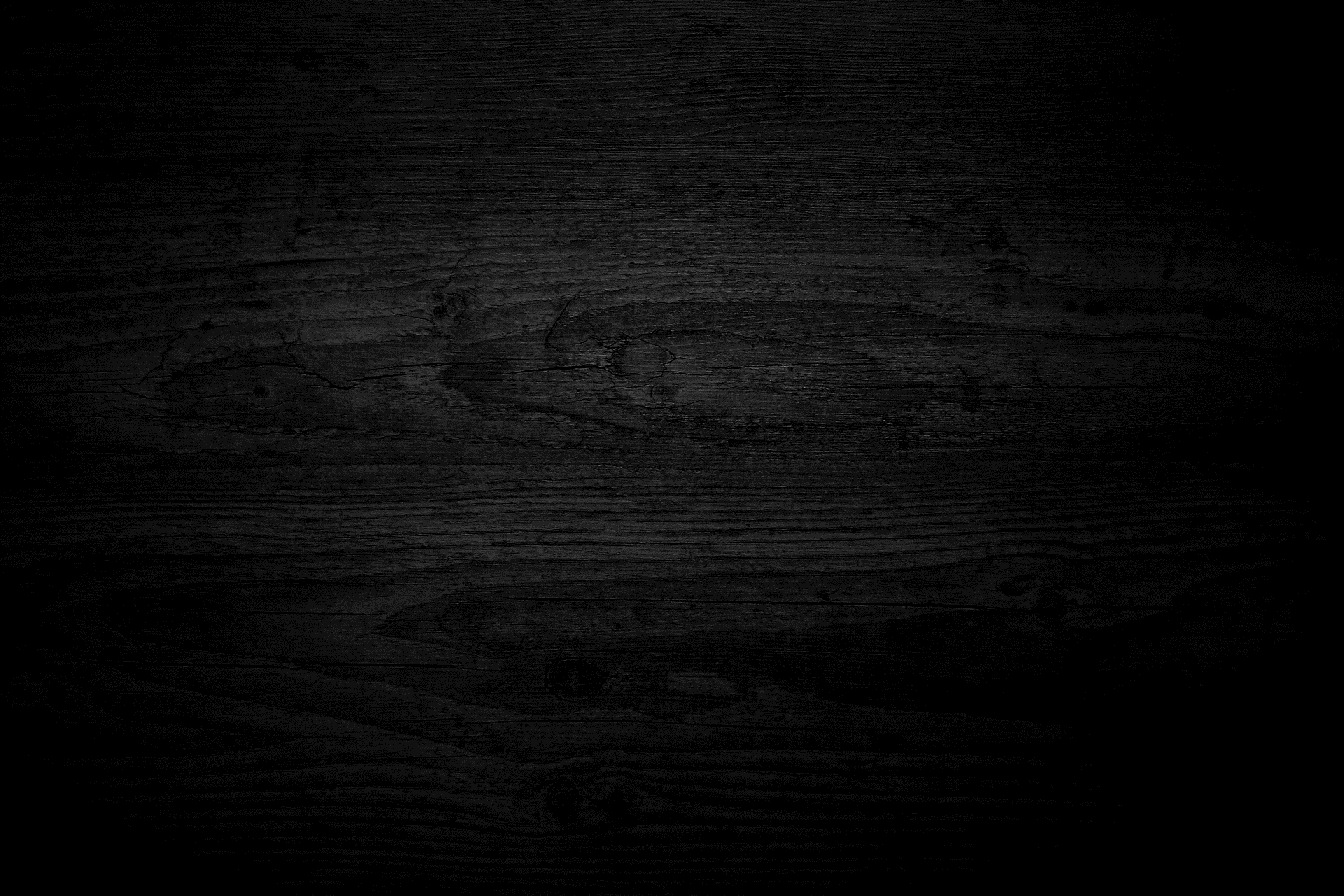 Sweet & Spicy Chicken
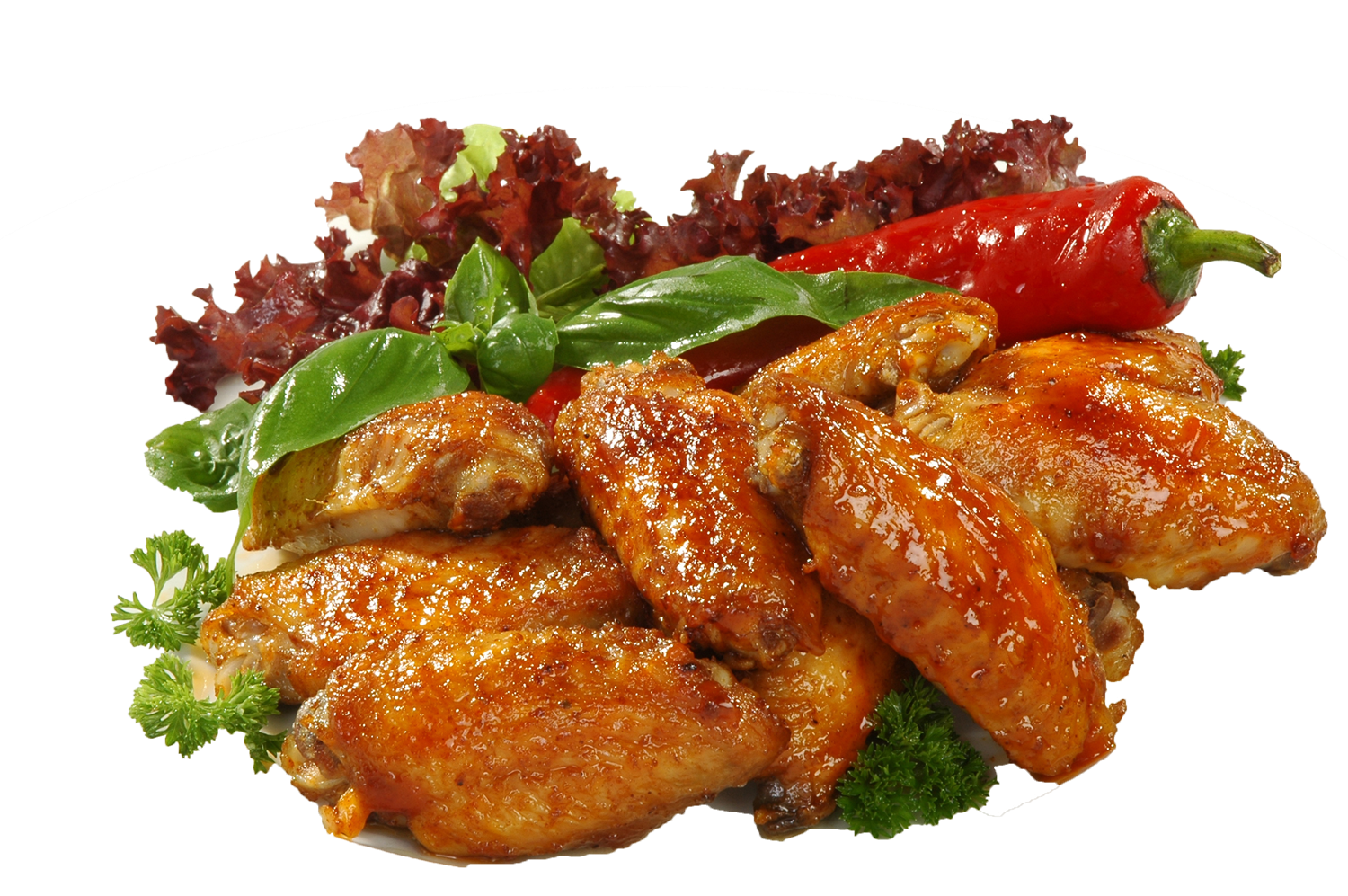 Full Chicken | 4 Drink | Salad
‘$10’
Feel the amazing taste of sweet and spicy chicken mixed with broccoli.
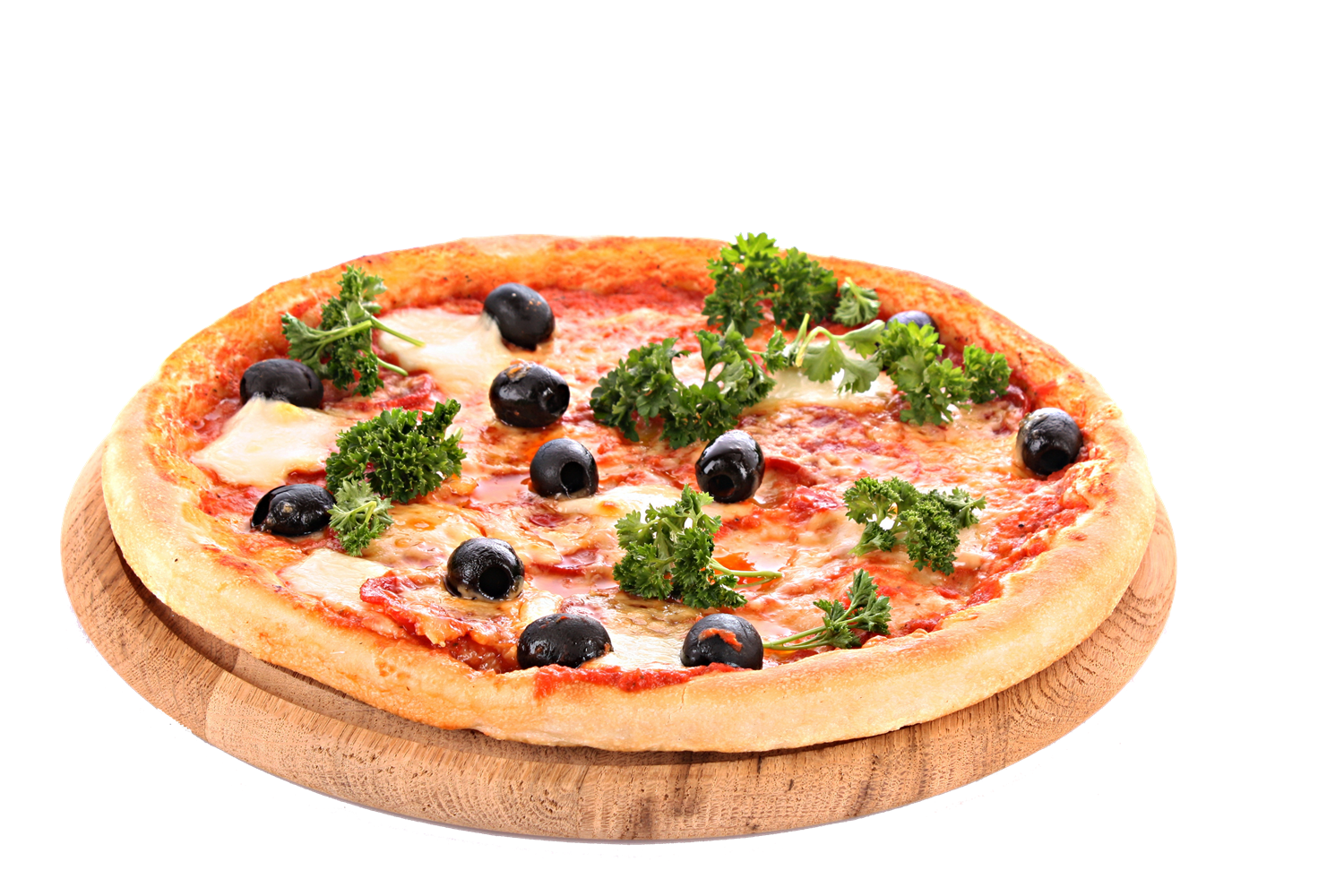 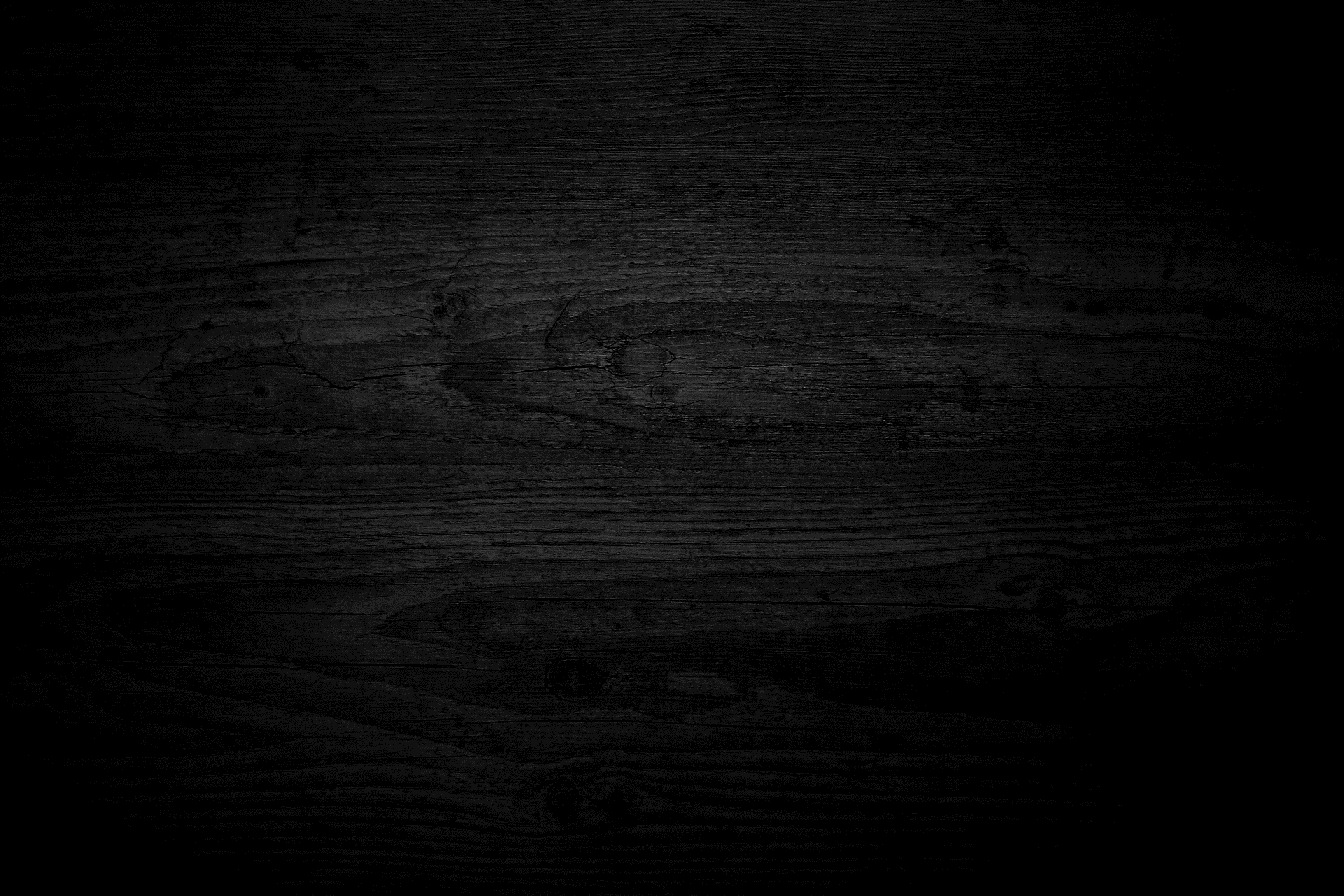 Cheesy Pizza
Special Pizza | 1 Drink | Garlic Bread
‘$12’
The ultimate combination of tasty peperoni, sliced mushroom, onions, broccoli and cheese.
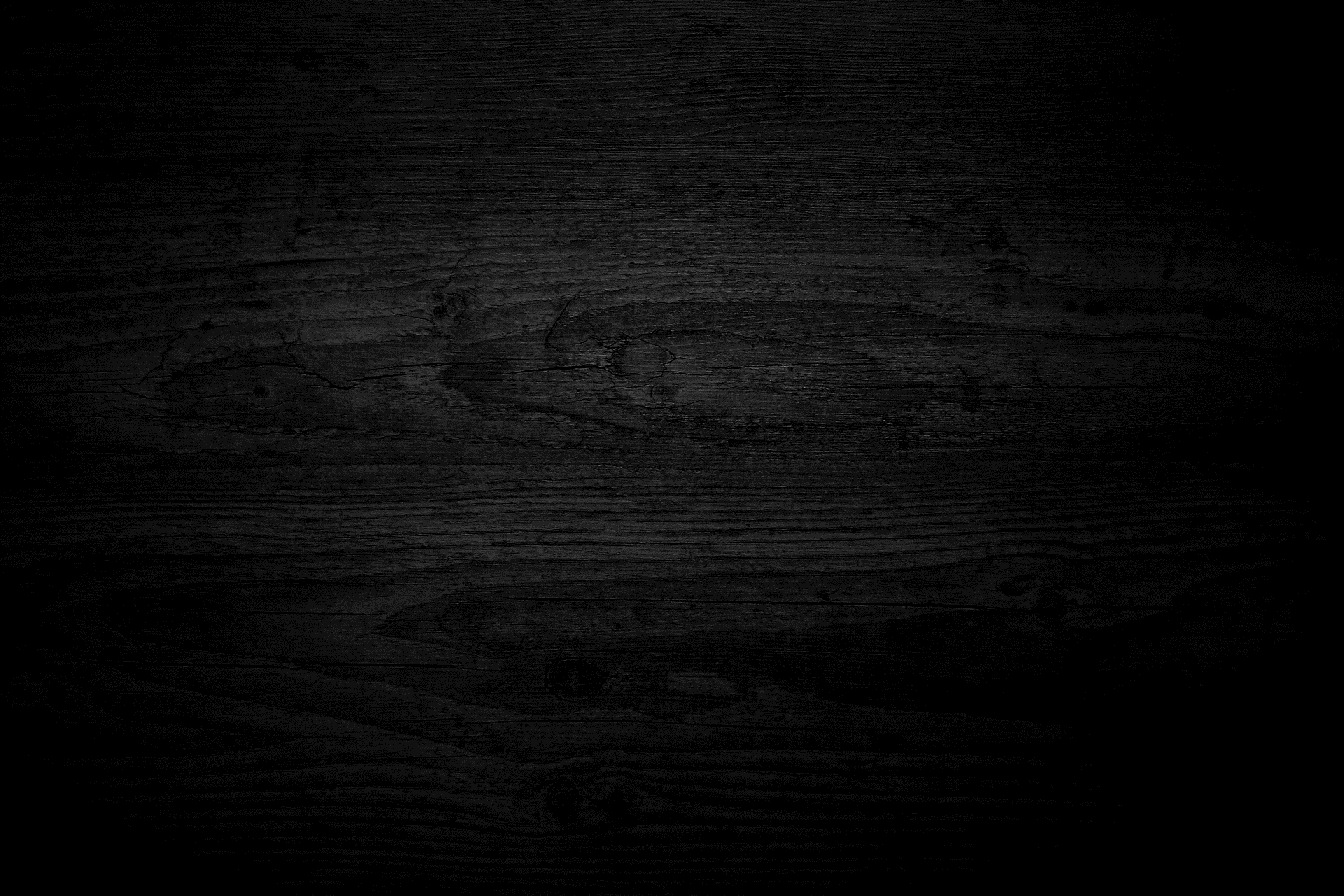 Chicken 
Barbecue
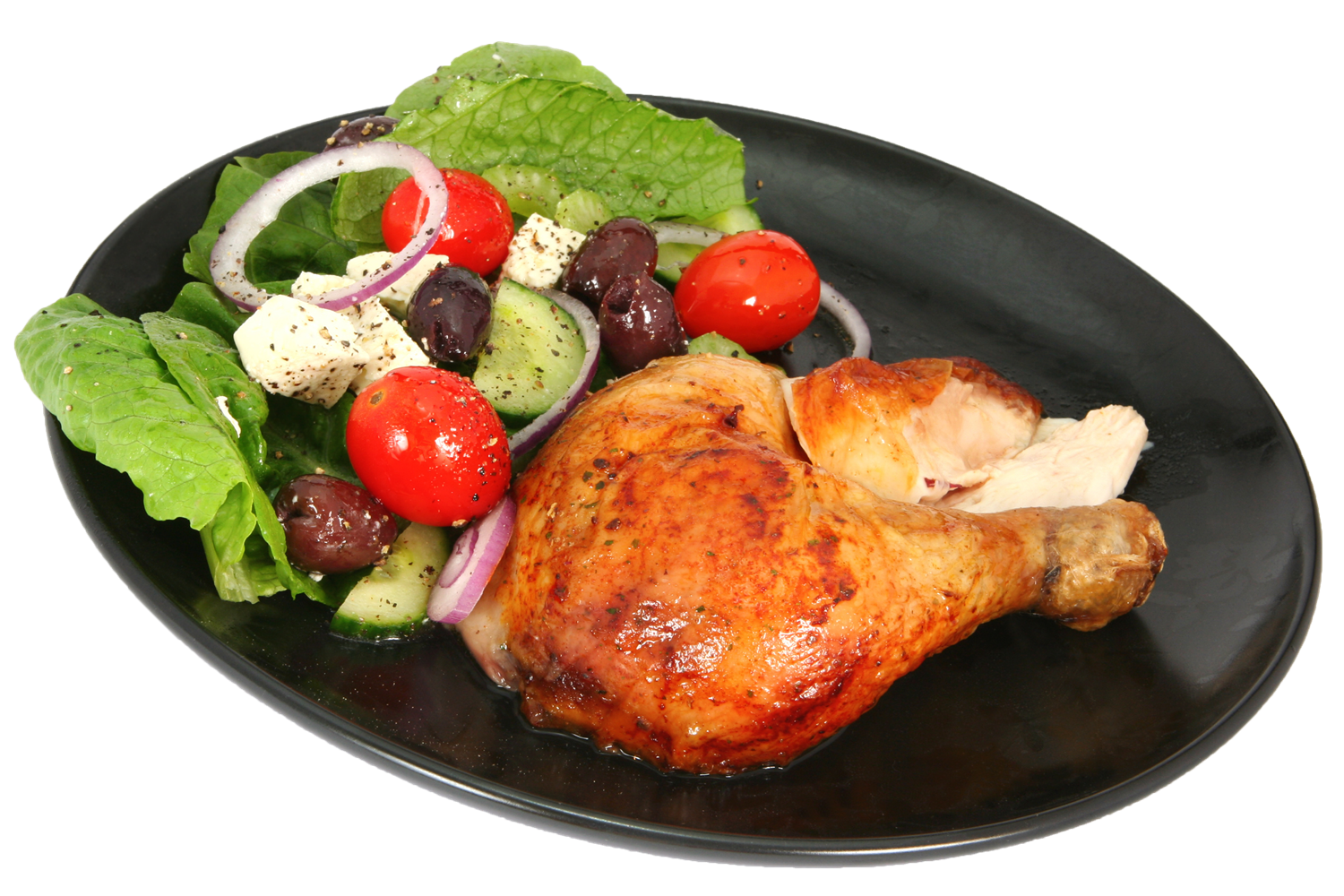 Leg Peace | 1 Drink | Salad
‘$12’
Chicken Barbecue with salad (lettuce, grapes, tomatoes, onion and cucumber)
GET
BEST FAMILY
DINE IN
OFFER
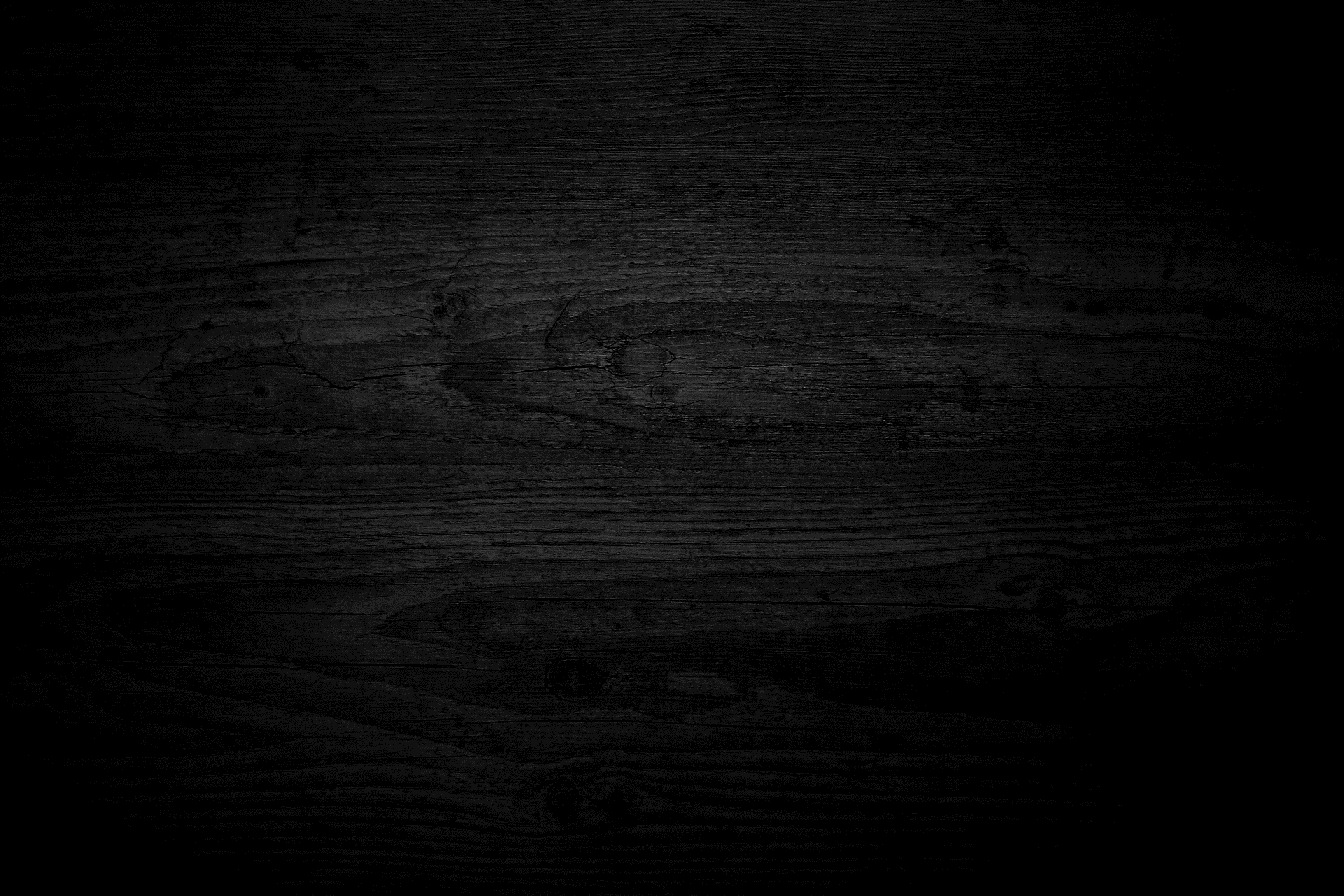 Combo Meals
Sweet & Spicy Chicken | 2 Drink |  2Donut
‘$18’
Sweet & Spicy  Chicken with 2 Iced Tea Drink with your 2 choices flavored donut.
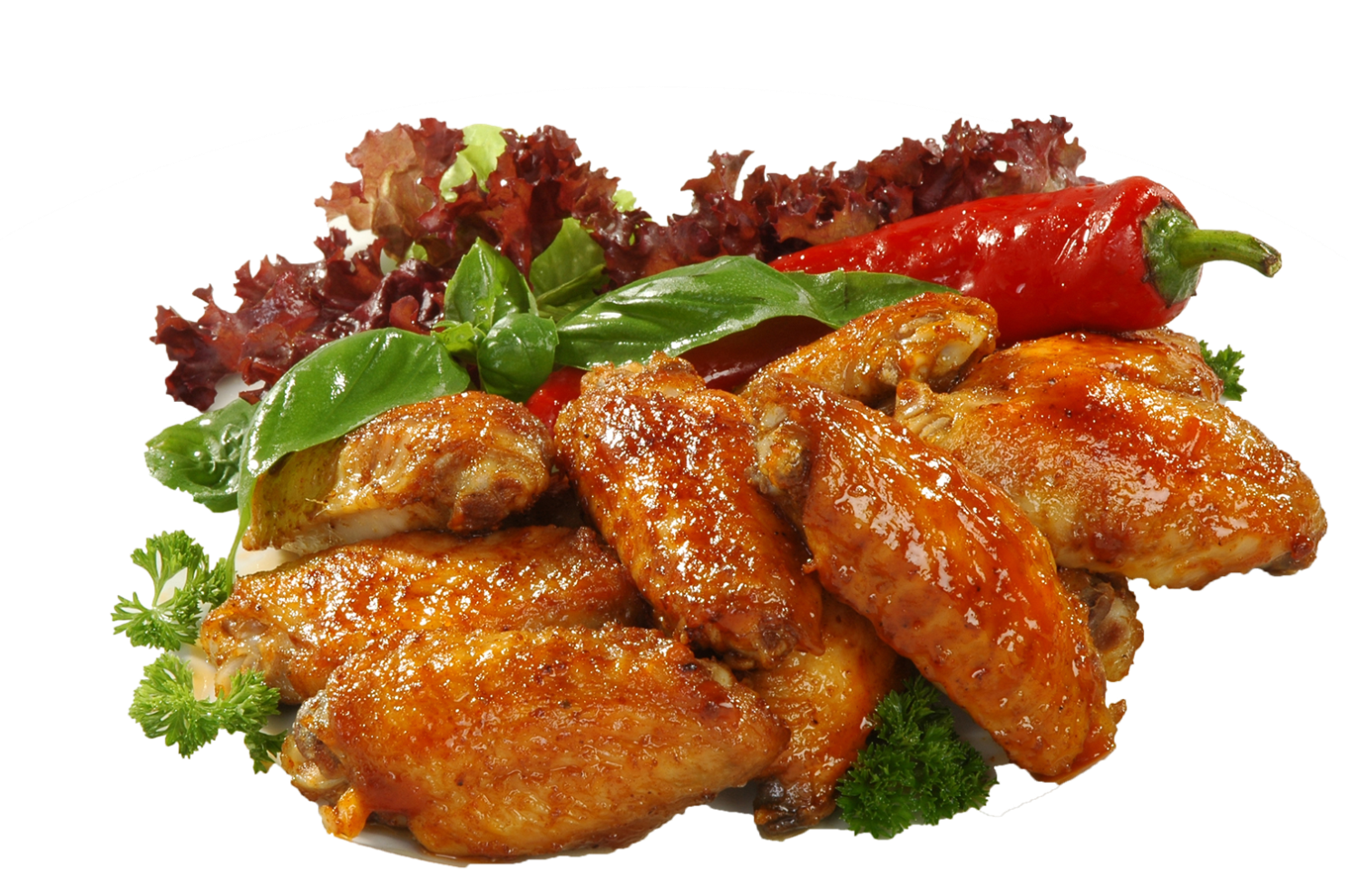 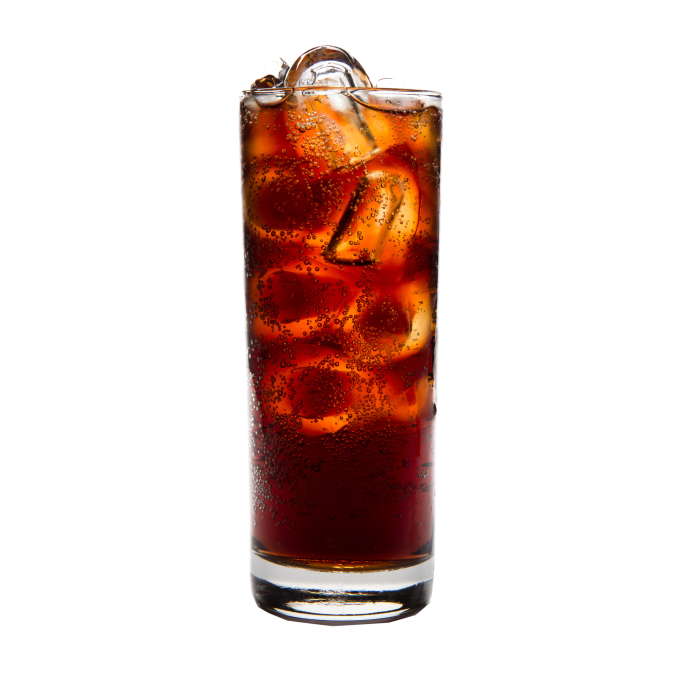 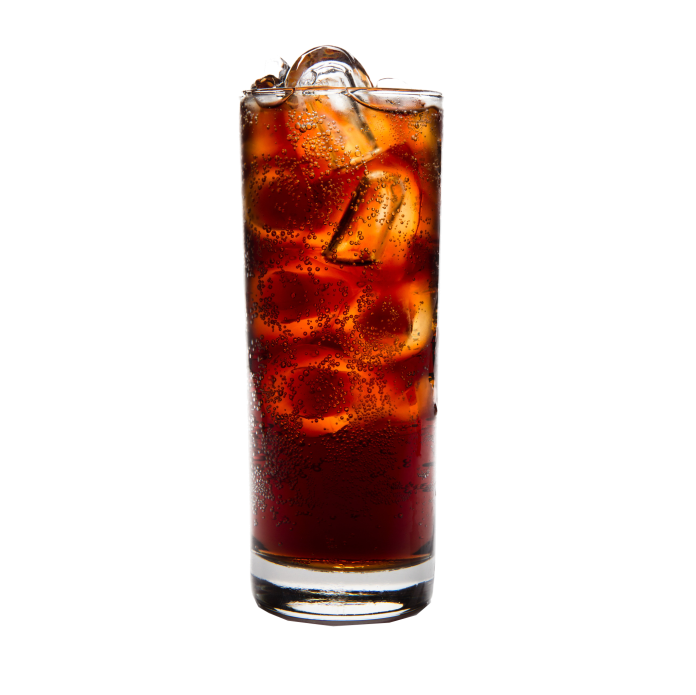 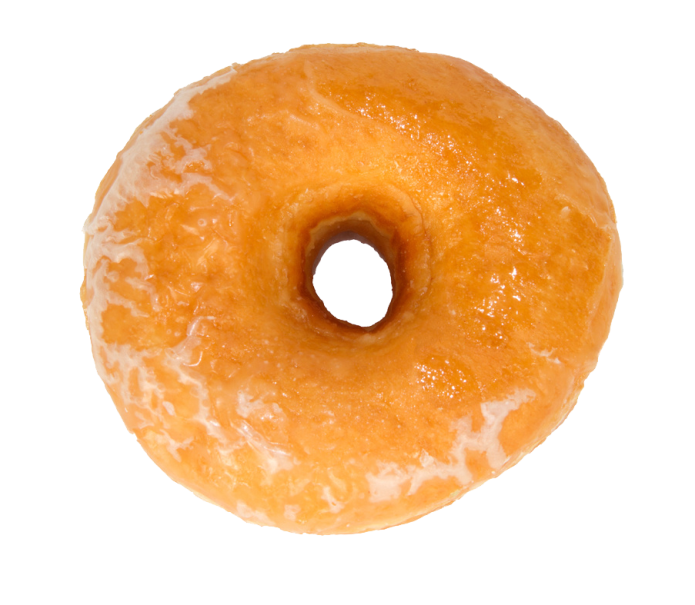 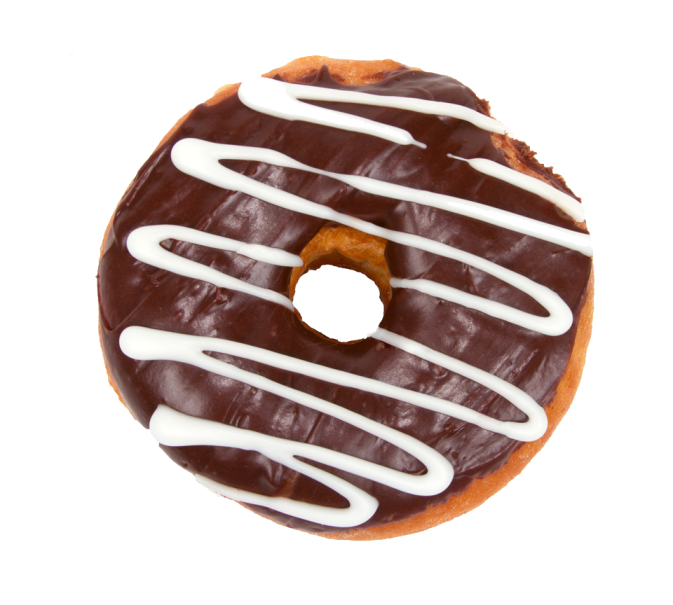 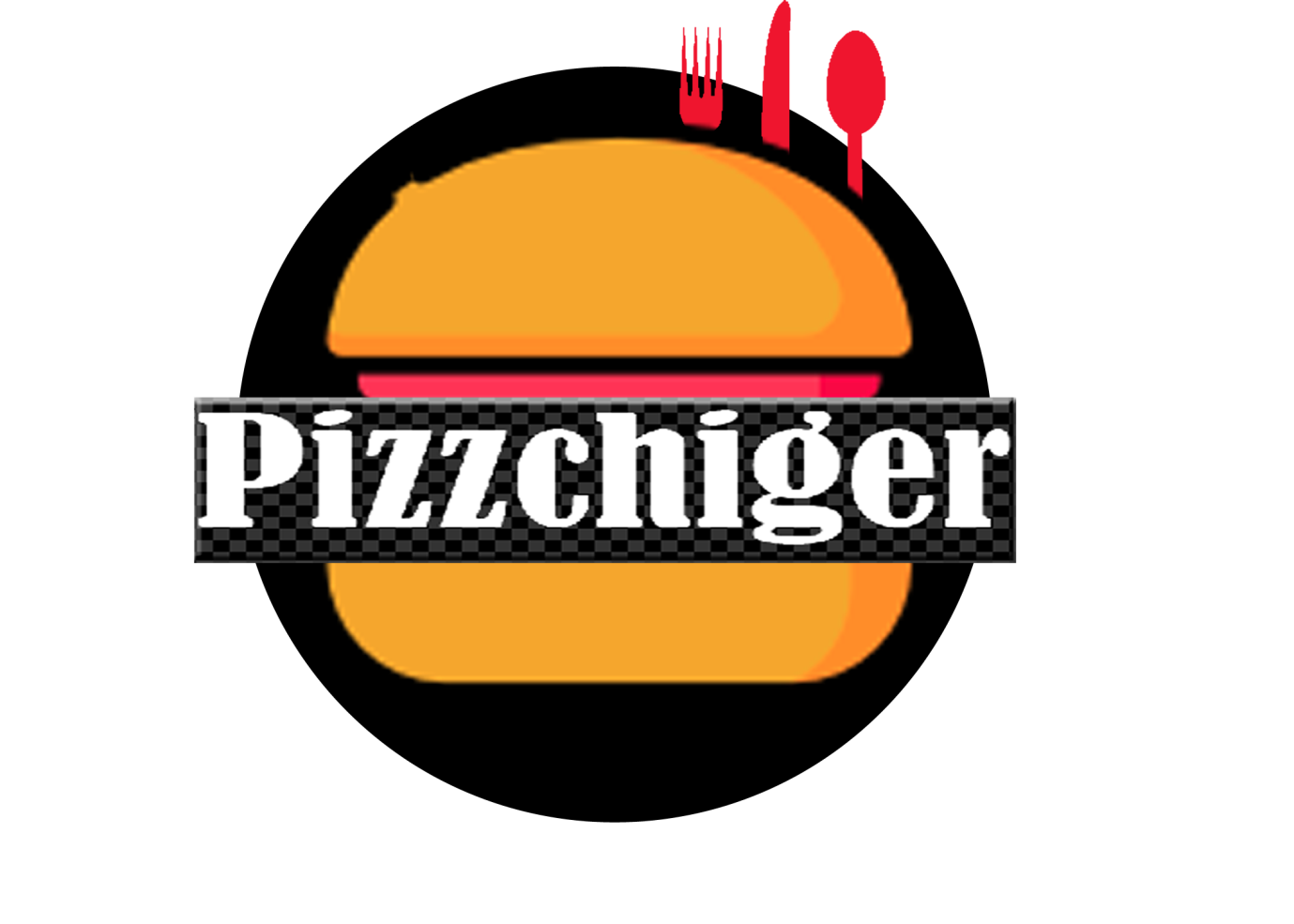 The No. 1 Fast Food in the Universe!
A-12, Street#04, Pizzchiger, USA
1-800-123-4567